Організація освітнього процесу вліткув закладі дошкільної освіти: працюємо в нових умовах
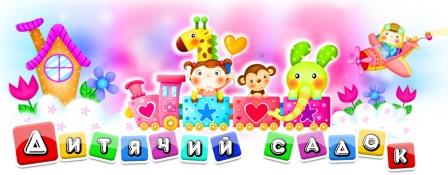 Нормативні документи
Міністерство охорони здоров’я України  Постанова №25 від 21.05.2020 “Про затвердження Тимчасових рекомендацій щодо організації протиепідемічних заходів у закладах дошкільної освіти на період карантину у зв’язку з поширенням коронавірусної хвороби (СОVID-19)
Дистанційна освіта
Нормативні документи
Організація освітньо-виховного процесу влітку
Нормативне забезпечення організації роботи  ЗДО в  літній оздоровчий період
Закон України «Про дошкільну освіту»           (ст. 7, 24)
Положення про дошкільний навчальний заклад (п. 25)
Лист МОН України від 16.08.2010 № 1/9-563 «Фізичний розвиток дітей в умовах дошкільного навчального закладу»
Інструктивно-методичнi рекомендацiї «Про органiзацiю фiзкультурно-оздоровчої роботи в дошкiльних навчальних закладах у лiтнiй перiод» (лист МОНмолодьспорту України від 28.05. 2012  № 1/9-413)
Інструктивно-методичні рекомендації «Організація роботи в дошкільних навчальних закладах у літній період» (лист МОНмолодьспорту України від 28.05. 2012  № 1/9-413)
Підготовка до літнього оздоровчого періоду
адаптація матеріально-технічної бази до роботи в нових умовах,
створення умов для різних видів активності дітей влітку (в переважній більшості – малоконтактних з обмеженням дистанції),
оздоровча робота,
робота з педагогічними працівниками (дистанційно),
робота з батьками (дистанційно)
План роботи на літній період
Планування організації життєдіяльності  дітей
Вихователь здійснює перспективне та календарне планування
Календарному плануванню передують перспективне планування комплексів ранкової гімнастики та гімнастики після денного сну, загартувальних заходів із зазначенням назв процедур і норм загартування, форм взаємодії з батьками
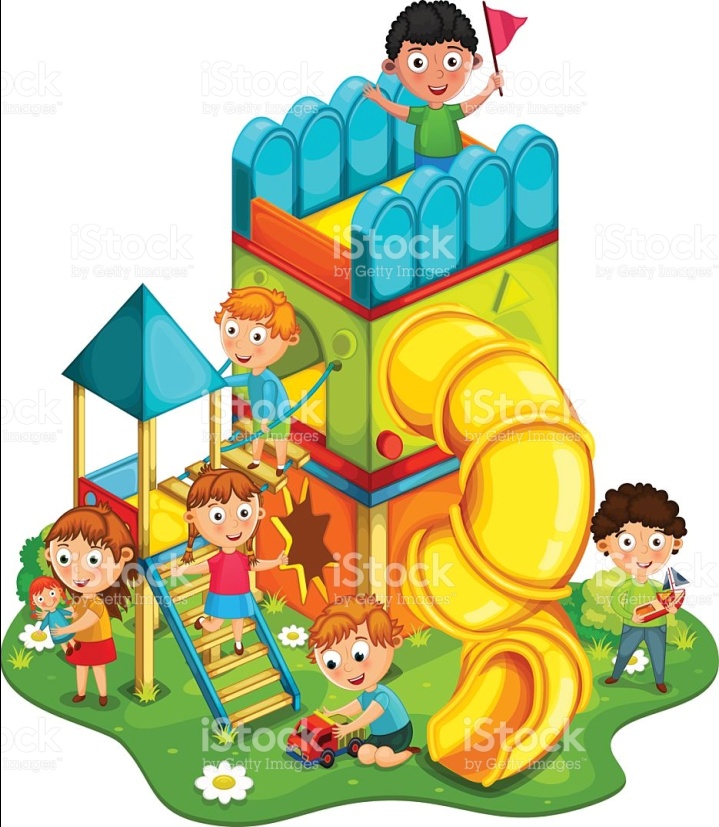 Види діяльності під час літнього оздоровчого періоду (дотримання дистанції)
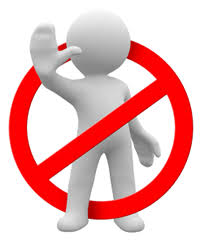 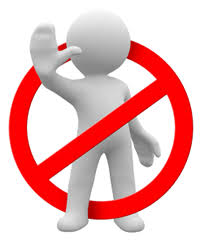 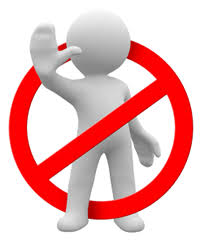 Фізкультурно-оздоровча робота в літній період
органiзацiя фiзкультурних занять та iнших форм роботи iз фiзичного виховання дошкiльникiв на свiжому повiтрi;
проведення загартувальних процедур iз дотриманням санiтарно-гiгiєнiчних норм;
активiзацiя просвiтницької роботи з батьками щодо охорони здоров’я та безпеки життєдiяльностi дiтей в умовах карантину в лiтнiй перiод
Форми органiзацiї рухової активностi у повсякденному життi
заняття фiзичними вправами на прогулянках (з обмеженням дистанції), 
фiзкультурнi свята i розваги (в межах 1 групи), 
дитячий туризм, 
рухливi iгри (безконтактні з обмеженням дистанції), 
самостiйна рухова дiяльнiсть, 
днi та тижнi здоров’я, 
iндивiдуальна робота з фiзичного виховання
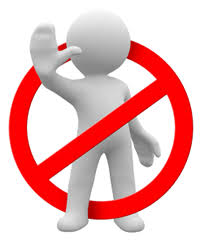 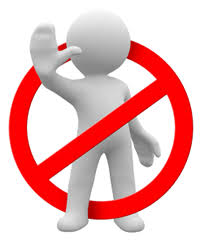 Умови для фізичного розвитку дітей
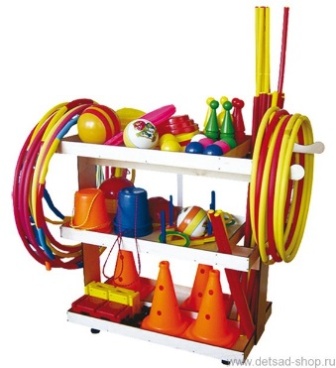 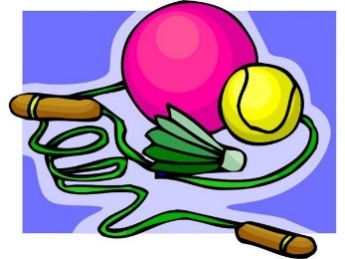 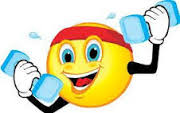 Завдання методичної служби закладу напередодні літнього оздоровчого періоду
Особливості організації методичної роботи           з педагогами ЗДО влітку
Мета: підвищення професійного рівня педагогів, розвиток усіх складових їх професійної компетентності та відповідальності в умовах АК (дидактичної, методичної, психологічної тощо), підготовка до нового навчального року
проведення для педагогів дошкільного закладу семінарів, консультацій з питань організації освітнього процесу в літній період  в умовах адаптивного карантину (далі - АК);
організувати тимчасовий творчий колектив педагогів ЗДО з питань підготовки до роботи в літній оздоровчий період в умовах АК;
скласти картотеку  малоконтактних ігор (рухливих, дидактичних, будівельно-конструкторських)  для використання під час різних форм роботи з дітьми в літній період в умовах АК;
розробити маршрути пішохідних переходів, екскурсій, прогулянок за межі дошкільного навчального закладу??!!!
адаптувати методичні рекомендації щодо здійснення фізкультурно-оздоровчої роботи влітку до роботи в умовах АК.
Особливості організації методичної роботи           з педагогами ЗДО влітку
Мотивація педагогів до самоосвіти, створення відповідних умов
Ознайомлення з новими програмами 
Створення та організація роботи ТТК з різною методичною метою (розробка планування, циклограм, оформлення каталогів)
Підготовка до нового навчального року
Організація роботи з педагогами
Інформування батьків
Робота з батьками в літній період
адаптація до умов АК в закладі дошкільної освіти;
підготовка до школи майбутніх першокласників (дистанційна робота);
загартування дітей влітку в умовах АК;
збереження здоров’я дітей у літній період (дотримання соціальної дистанції, попередження харчових отруєнь, сонячних опіків та теплових ударів, безпечне контактування з однолітками);
організація режиму дітей влітку;
рухова активність дітей
Вдалого, приємного, сонячного літа!